EN ROUTE AVEC TERPSICHORE POUR UNE NOUVELLE SAISON !
Bonjour à tous,
Les professeurs et le conseil d'administration sont ravis de vous retrouver pour une nouvelle année de danse.

Pour 2023-2024, nos professeurs,  Géraldine, Baptiste et Cynthia vous proposent des nouveautés :
 -  Un cours étudiants à la carte: dispensé  par Géraldine
Classique  : cours de pointes et de pas de deux (en duos) pour les collégiens et les lycéens
Cours adultes intermédiaires : dispensé par Cynthia


Et les cours que vous connaissez déjà sont reconduits, pour vous permettre de continuer ce que vous aimez.
Nous avons hâte de vous retrouver encore l'année prochaine, pour continuer avec vous l'aventure Terpsichore !
Nathalie BERTRAND (Présidente)
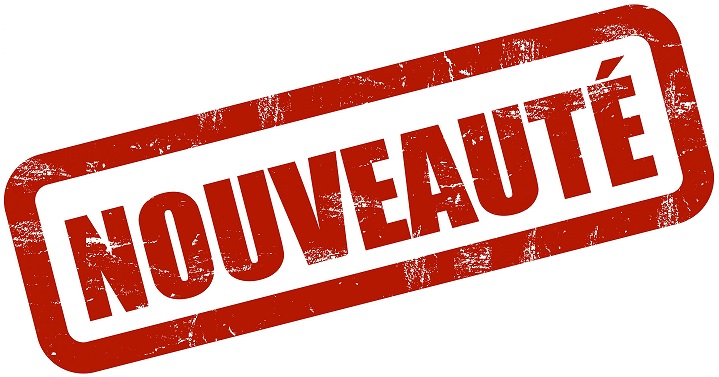 Nos professeurs réfléchissent à la mise en place d’ateliers chorégraphiques présentés aux rencontres chorégraphiques organisées par la Fédération Française de Danse (FFD). Les danseurs sélectionnés pour intégrer ces ateliers seront contactés directement par les professeurs dans l’été. 

Vous trouverez sur les pages annexes les horaires et les tarifs des cours qui seront mis en place au mois de Septembre 2023. 
ATTENTION, NOUS AVONS DU FAIRE DES CHANGEMENTS DE JOURS ET D’HORAIRES PAR RAPPORT À CETTE ANNEE.
Pour renouveler votre inscription, merci de renseigner le formulaire en cliquant sur le lien ci-dessous et ce, avant le 30 juin dernier délai: 
https://forms.gle/FH7WiNtaWK7RMDob8
Passée cette date, et en fonction du nombre de danseurs qui se seront inscrits, Terpsichore se réserve le droit d’annuler ou modifier certains cours (ou horaires) si l’effectif n’était pas suffisant. Si vous ne souhaitez pas vous réinscrire veuillez tout de même remplir le formulaire et cocher la case “Ne souhaite pas se réinscrire”afin de laisser votre place aux élèves inscrits sur liste d’attente.
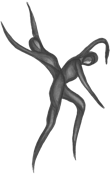 TERPSICHORE
Chers parents, danseuses et danseurs,

Nous vous faisons parvenir ce document explicatif afin que vous sachiez exactement quels documents nous remettre à la rentrée.
Atelier : 
Cette année, comme l’année passée, nous mettons en place des ateliers chorégraphiques pour lesquels certains jeunes ont été sélectionnés par les professeurs. La présence dans ce groupe de préparation aux concours se fait en plus du cours habituel et n’est valable que pour une saison. Elle pourra ou non être reconduite la saison prochaine.
La sélection des danseurs dans ces ateliers chorégraphiques a été basée sur 3 critères : 
1/ Leur niveau de danse avec une réelle volonté de progrès, et la capacité de s'entraider pour progresser ensemble.
2/ Leur motivation et leur engagement dans les créations chorégraphiques, être impliqué, au service des propos développés, vouloir danser plus….
3/ Leur disponibilité, donc de ne pas être engagé dans d'autres compétitions, et être là aux répétitions supplémentaires qui s'imposeront.

Licence : 
Notre association étant affiliée à la Fédération Française de Danse, nos élèves doivent régler une licence (enfants, jeunes et adultes, inscrits dans tous les cours de l’association). Le nombre de licenciés est une référence et une garantie pour l'avenir de notre association, pour obtenir des subventions auprès de différents organismes (Mairie, Préfecture, Conseil Général....). 

Certificat médical :
Les mineurs peuvent faire du sport sans certificat médical (sauf atelier), mais doivent répondre à un questionnaire de santé.
Les adultes : certificat médical valide 3 ans.

Paiement : Possibilité de payer par chèque ou prélèvements trimestriels. (les tarifs sont décrits plus tard)

    Nous vous rappelons que l'association a signé la Convention Pass Culture Sport au titre de la Pratique Artistique.
    Nos jeunes lycéens titulaires d'un chéquier « Pass Culture Sport » pour la nouvelle rentrée, pourront nous présenter le chèque « Pass Pratique artistique ou sportive » et bénéficieront d'une réduction de 16 euros (remboursement effectué dans l’année). Si vous n'avez pas le chéquier dès septembre, vous pourrez toujours nous présenter le chèque plus tard. 
    Nous avons également signé la convention ANCV, donc possibilité de régler avec des coupons-sports ANCV (pas les chèques vacances).
    En 2022, nous avons aussi accepté les pass sports Education nationale et ceux de différentes villes (Fontenay le comte, Auchay…).

Géraldine, Cynthia, Baptiste et toute l'équipe de Terpsichore sont heureux de vous retrouver pour une nouvelle année placée sous le signe de la danse, et vous remercie d'avoir prêté attention à ce courrier !
HORAIRES DES COURS ANNÉE 2023/2024
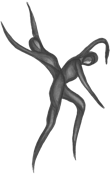 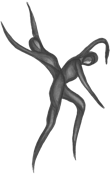 REGARDEZ LES ANNÉES DE NAISSANCE AFIN DE VOUS REPÉRER
ATTENTION: pour les élèves faisant les pointes, prévoir l’achat des pointes à la rentrée via notre fournisseur qui se déplacera au moment du premier cours (environ 60 euros la paire)
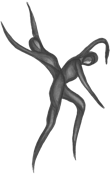 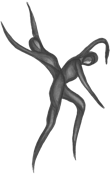 TARIFS DES COURS ANNÉE 2022/2023
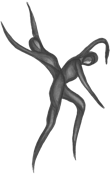 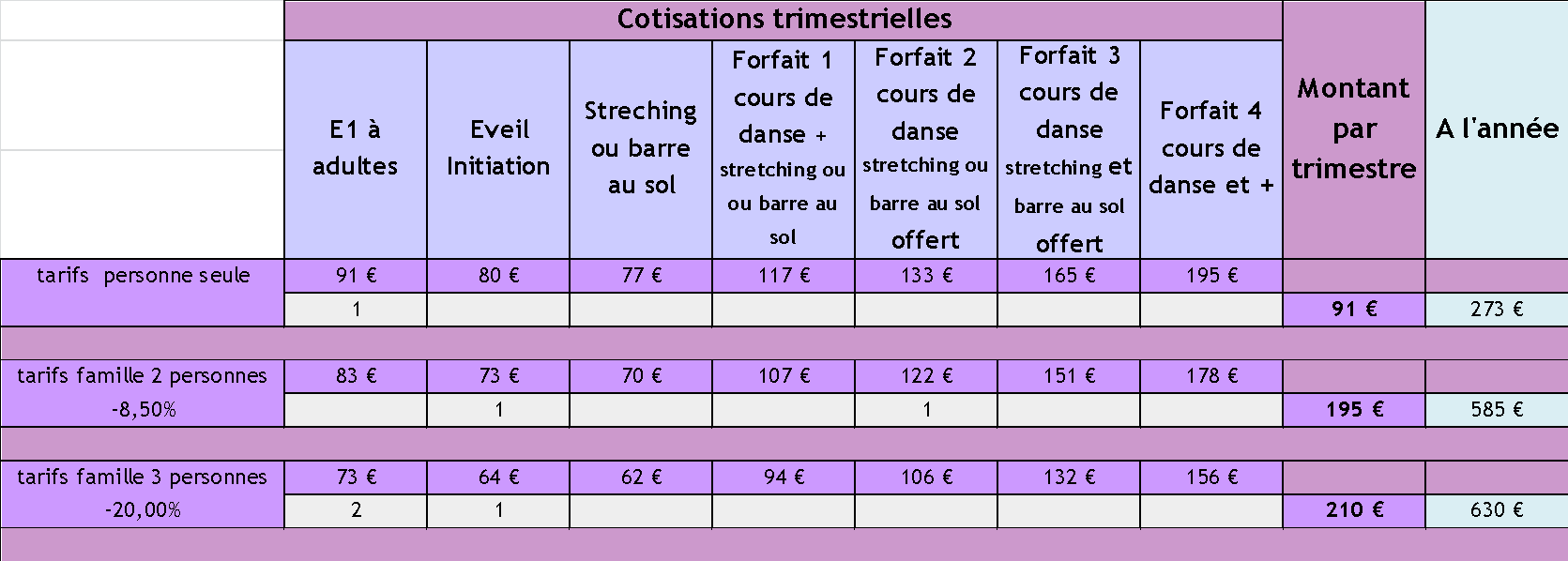 Adhésion association : 	12 €
Licence de danse :		19 € (ou 21 € si concours)
Scénographie : 		          5 €
	Rappel : la somme de 5 € demandée à l’inscription est une participation forfaitaire à la scénographie (achat tissu, matériaux, accessoires, décors, éclairages…). 
	Depuis plusieurs années, nous gardons les costumes du Gala pour constituer un vestiaire. Les costumes sont répertoriés sur un catalogue et rangés dans un  local : ils pourront être réutilisés ou loués à d’autres associations.

Cotisations pour les cours de danse: 3 exemples 
1 danseur qui prend 1 cours de danse E3 dans la semaine : 91€ par trimestre / 273€ annuel
2 danseurs dans la famille : 1 en éveil et 1 avec 2 cours : 195€ par trimestre / 585€ annuel
3 danseurs dans la famille : 
	2 prennent 1 cours de danse (E1 à adultes), 1 autre en initiation : 210€ par trimestre / 630€ annuel

NB : Le cours de pointes ou les ateliers sont considérés comme des cours/ Les élèves qui le souhaitent peuvent s’inscrire dans plusieurs cours “contemporains” sous réserve qu’il y ait de la place et avec l’aval des professeurs.
Les montants calculés correspondent aux 3 exemples ci dessous